Emotion Detection Using Facial Recognition With OpenCV
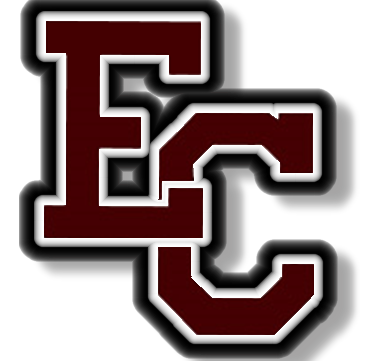 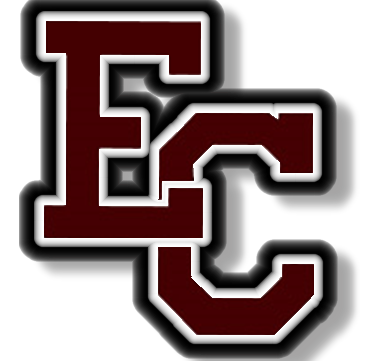 Jonathan Hicks
Earlham College, Computer Science Department, 801 National Road West Richmond, IN 47374
Emotion Detection
Abstract
Conclusion
Using open-source code from OpenCV for facial recognition this program is able to scan the the current image for a face and detect whether or not a given emotion is present. As a mobile application, this program could could be used in lie detection, vechicular safety cameras, and even as an aid for autistic children. Of the various applications for this program, an aid for autistic children seems the most interesting. Children with autism have a difficult time communicating and forming relationships with people and being able to detect the emotion of the person they are communicating with may be helpful.
Facial recognition is a very useful tool and has been researched extensively in recent years. The applications for facial recognition vary from use in security cameras to emotion detection. Emotion detection in particular is a facet of facial recognition that has great potential in a wide range of fields. In order to tailor the software for emotion detection, a series of steps must be taken. Starting with a database containing positive images (images portraying a specific emotion), a second database must be created that contains negative images (images without a face).Following this, a classifier is trained from the two databases. The classifier is then implemented into the software via a function. This process should ultimately allow for successful emotion detection that can be used in many different applications.
Facial recognition is a subfield of artificial intelligence that is currently used in wide range of areas, including emotion. Choosing to focus on emotion detection for this program is a personal desire to make a useful application, in this case for children with autism. The design of the program begins with creating a database and filling it with images containing happy faces. This database is then compared with another that contains images without faces, creating a classifier. The program first accesses the webcam and searches for a face. Once found, features are extracted from the face and compared with the classifier to see if the emotion is presented. Results show that the program is able to accurately detect happiness. Future work is needed to train the program to detect other emotions as well.
Design
Webcam
The program accesses the webcam
Future Work
Background
Currently, the program is only able to detect whether or not the subject is happy and going forward the goal is create a database and classifier for all emotions. Also, as it stands right now the program simply detects the emotion asked of it (happiness). The next step in the process is get the program to not have to just check for a given emotion, but to scan the face and determine what the emotion is and to display that to the user. Once all of that is in place I can begin to implement the ultimate goal of making the software into a mobile application.
Recognizing facial expressions is something that we as human beings are capable of and do on a day-to-day basis. We are able to have a conversation with someone and, based on their facial expressions, we can determine their mood or what emotion they are experiencing. Currently there is a vast amount of research focusing on facial recognition and its capabilities. However, there is not as much focus on using facial recognition for emotion detection. I am proposing a mobile application that is capable of determining human emotion. This type of application could used for a wide variety of things from lie detection in crimal interregations to psychological studies.
Facial Recognition
Through the webcam the program begins to scan the area for a face
References
Facial Recognition Image. Digital image. N.p., n.d. Web. https://tctechcrunch2011.files.wordpress.com/2015/09/looksery-snapchat.png
 Padgett, C., and G. Cottrell. "Representing Face Images for Emotion Classification." (n.d.): n. pag. Web
Samal, Ashok, and Prasana A. Iyengar. "Automatic Recognition and Analysis of Human Faces and Facial Expressions: A Survey." Pattern Recognition 25.1 (1992): 65-77. Web.
Zhang, W., Y. Zhang, L. Ma, J. Guan, and S. Gong. "Multimodal Learning for Facial Expression Recognition." (n.d.): n. pag. Web.
Sun, Yi, Xiaogang Wang, and Xiaoou Tang. "Deep Convolutional Network Cascade for Facial Point Detection." 2013 IEEE Conference on Computer Vision and Pattern Recognition (2013): n. pag. Web.
Valstar, Michel, Brais Martinez, Xavier Binefa, and Maja Pantic. "Facial Point Detection Using Boosted Regression and Graph Models." 2010 IEEE Computer Society Conference on Computer Vision and Pattern Recognition (2010): n. pag. Web.
Majumder, Anima, Laxmidhar Behera, and Venkatesh K. Subramanian. "Emotion Recognition from Geometric Facial Features Using Self-organizing Map." Pattern Recognition 47.3 (2014): 1282-293. Web.
Facial Recognition
Feature Extraction
Facial points are extracted from the face
Facial recognition is a rather large subfield of artificial intelligence that can be used almost anywhere. The relative idea behind facial recognition is that the software is able to scan an image or video and determine whether or not a face is present and identify it. Very common uses for this type of software can be found in mobile applications such as Snapchat or Facebook. Examples outside of mobile applications would include things like vehicular safety cameras that signal to the driver when they are about to collide with a person or object.  The system is able to recognize these faces and objects because it was trained to do so. Training the software is as simple as giving it what are called “positive images”, which contain the desired object, and “negative images”, which do not. This allows the software to distinguish what is desired to be detected and what is not.
Emotion Detection
The program checks for the emotion
Figure 2: Experimental Design
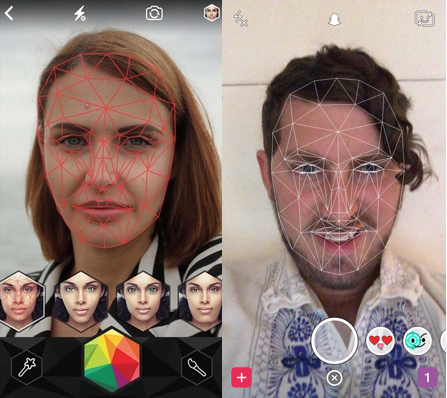 Results
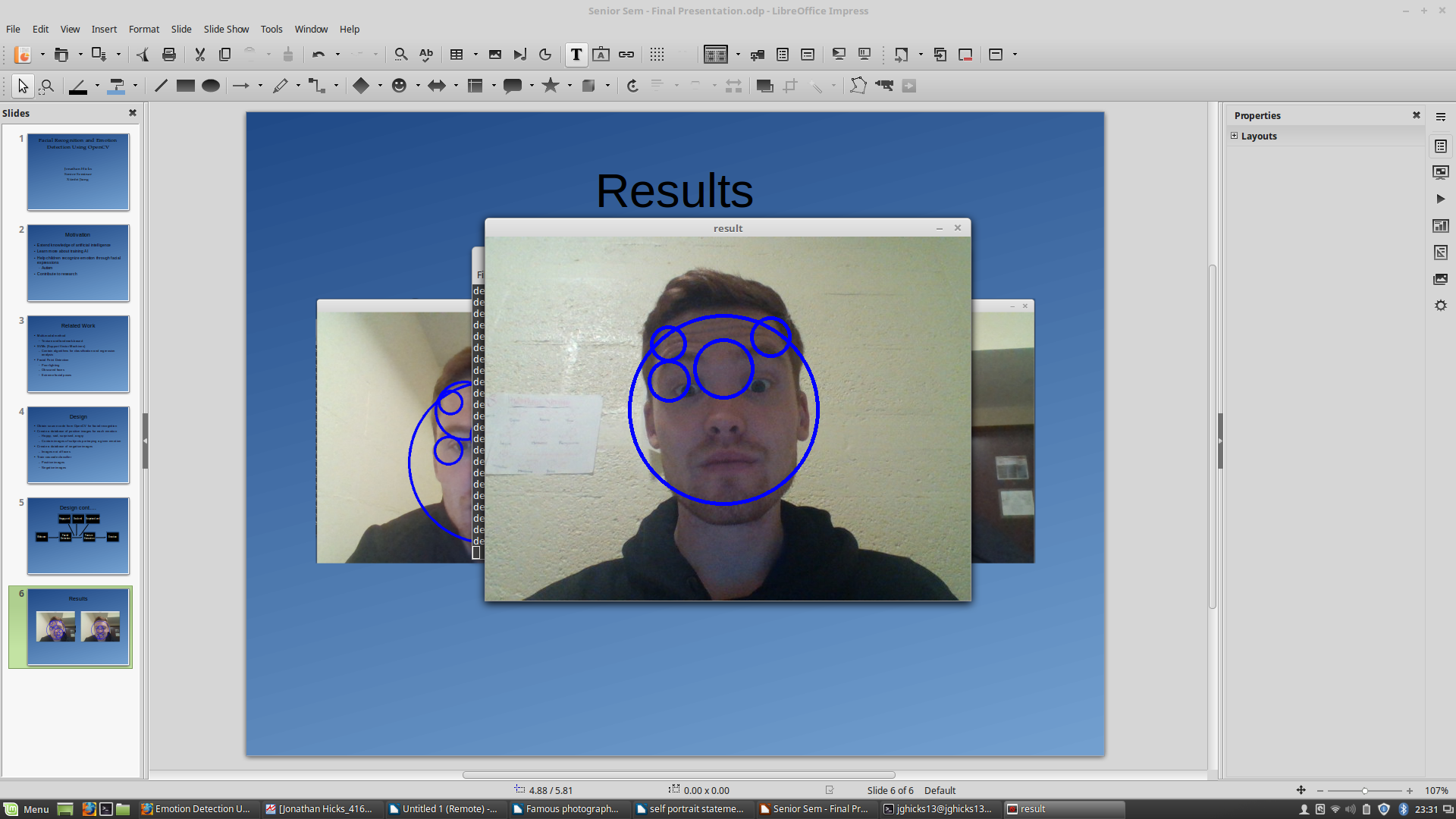 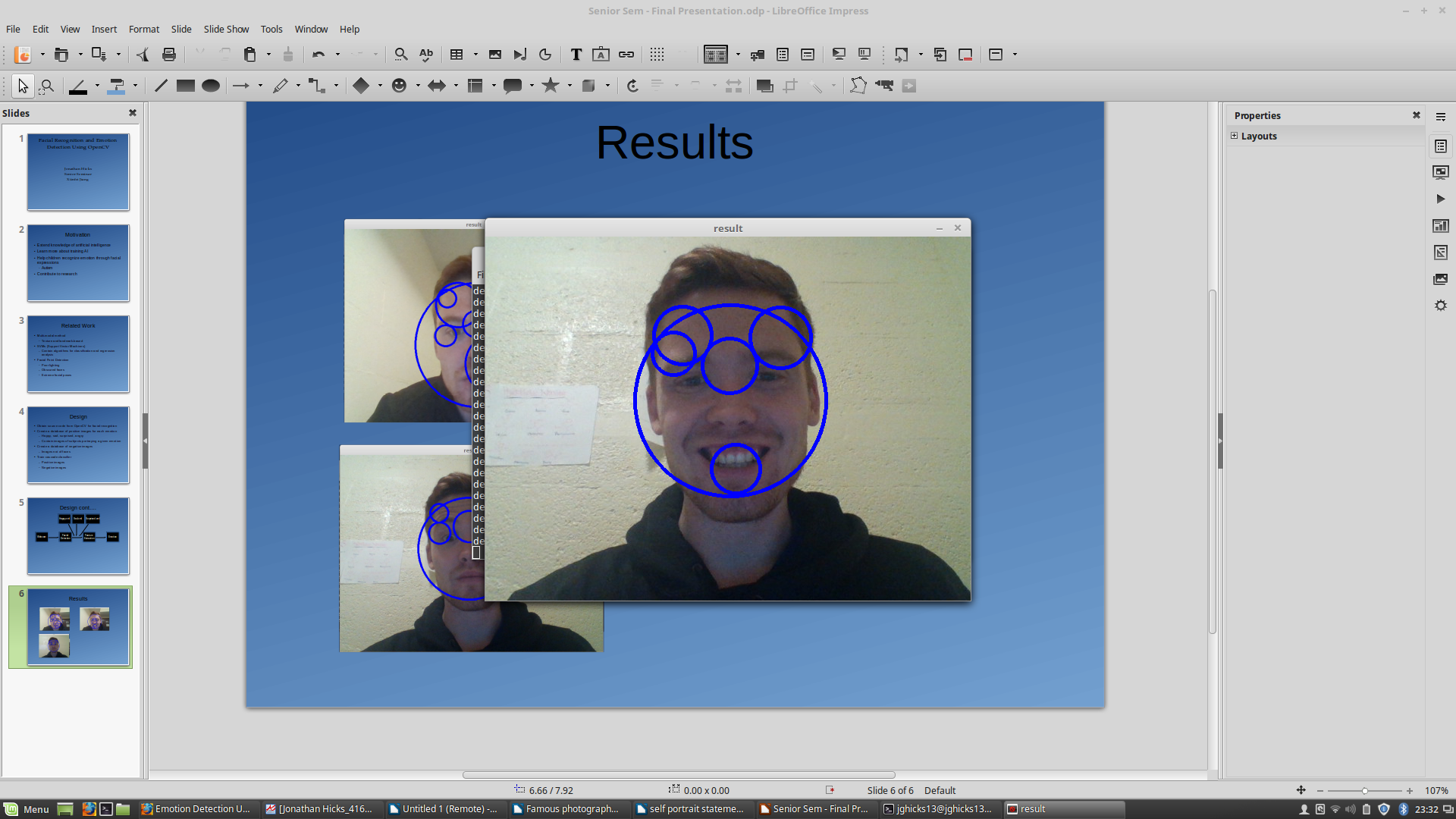 Acknowledgements
I would like to thank my adviser David Barbella for all of his time and guidance as well as my professors Charlie Peck and Xunfei Jiang for their help in getting the project started. I would also like to thank classmates Edward Ly for helping me compile the program, Craig Earley for feedback, Ben Liebersohn, and Arish Mudra Rakshasa for giving me initial ideas that inspired this project.
Figure 3: No smile detected
Figure 4: Smile detected
In the test run shown above, the program was able to accurately detect when the subject smiled. This is a significant step in the emotion detection process and is the first step in the program being able to detect other emotions.
Figure 11: Example of facial recognition in mobile application.